Уход за тяжелобольными.
Поместите, если возможно, больного в отдельную комнату, а если нельзя, то выделите ему место у окна.
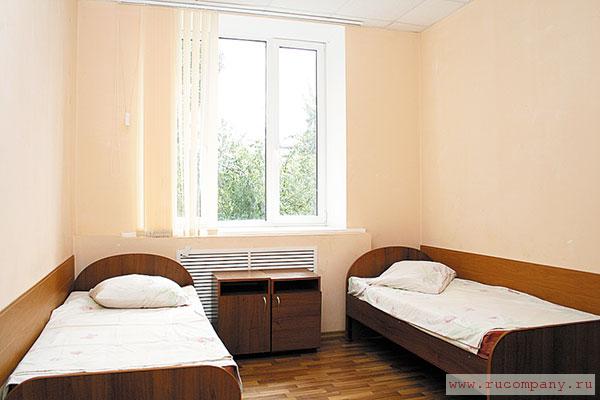 Кровать, по возможности, поставьте так, чтобы к ней был открыт доступ со всех сторон. Это поможет вам переворачивать больного, мыть его, менять постельное бельё.
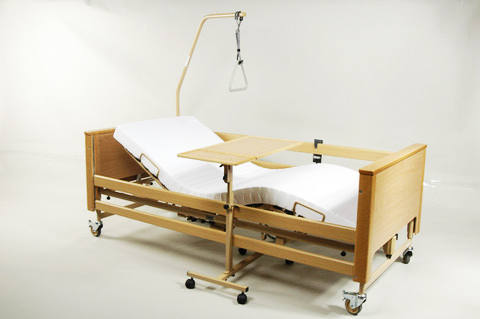 Постель, не должна быть мягкой. Если это необходимо, застелите клеенкой матрац под поясницей. Простыня должна быть без складок; складки провоцируют пролежни.
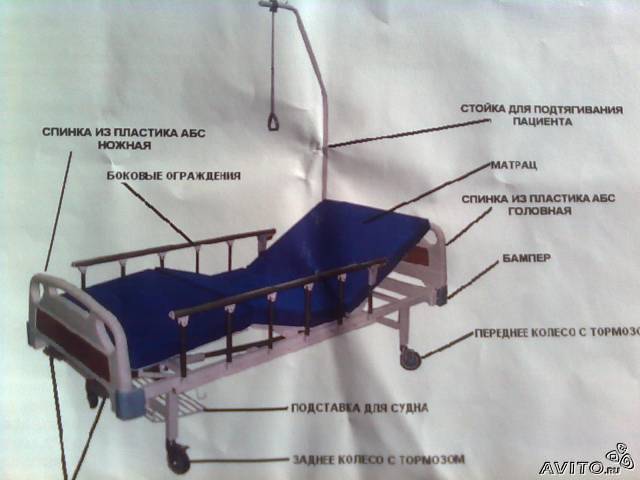 Чтобы больной мог в любую минуту вызвать Вас, приобретите колокольчик или мягкую со звуком резиновую игрушку (или поставьте рядом с больным пустой стеклянный стакан с чайной ложкой внутри).
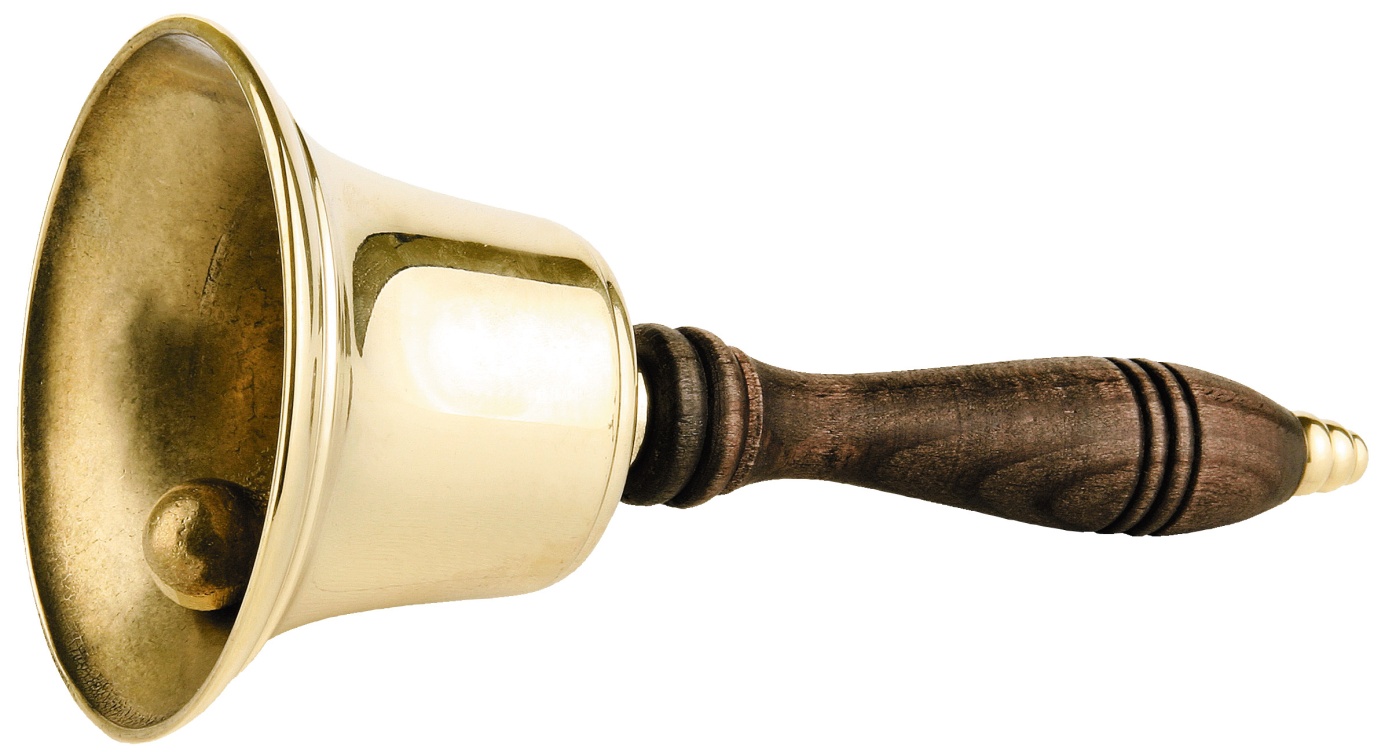 Если больному трудно пить из чашки, то приобретите поильник или используйте соломку для коктейлей.
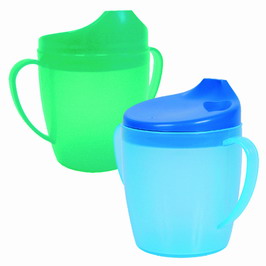 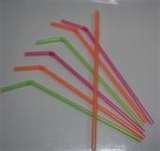 Если больной не удерживает мочу и кал, а у Вас есть средства, чтобы купить памперсы для взрослых или взрослые пеленки, то приобретите их. А если нет, то сделайте много тряпочек из старого белья для смены.
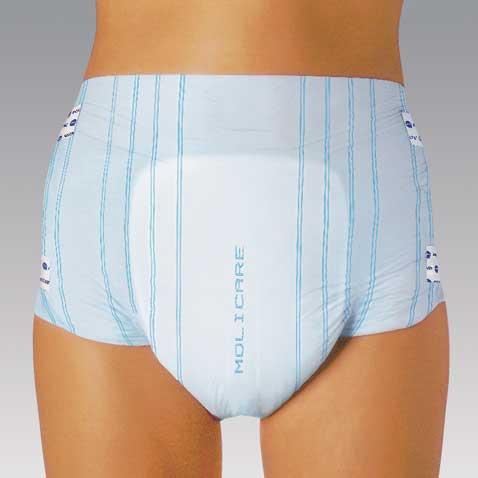 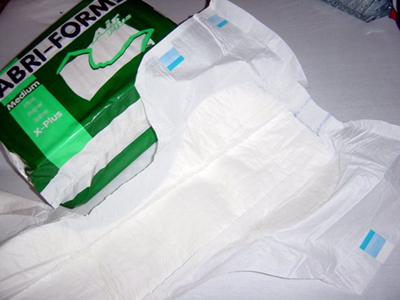 Используйте только тонкое (пусть старенькое) хлопчатобумажное белье для больного: застежки и завязки должны быть спереди. Приготовьте несколько таких рубашек для смены
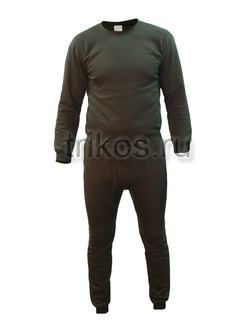 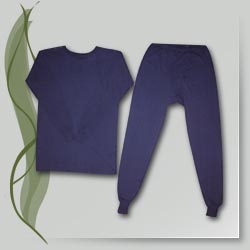 Проветривайте комнату больного 5-6 раз в день в любую погоду на 15-20 минут, укрыв больного потеплей, если на улице холодно. Протирайте пыль и делайте влажную уборку каждый день.
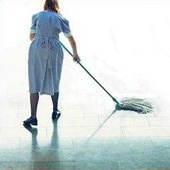 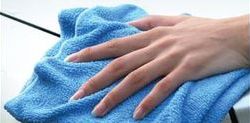 Если больной любит смотреть телевизор, слушать приемник, читать – обеспечьте ему это.
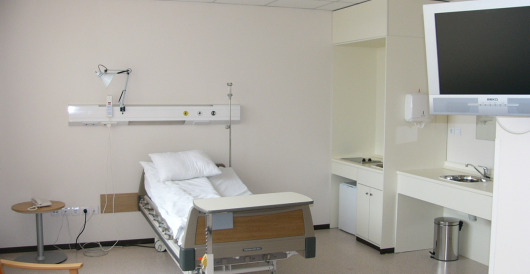 Всегда спрашивайте, что хочет больной и делайте то, о чем он просит. Он знает лучше Вас, что ему удобно и что ему нужно. Не навязывайте свою волю, всегда уважайте желание больного.
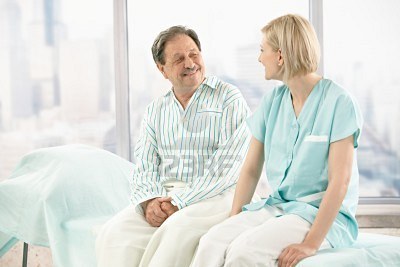 Спрашивайте больного, кого бы он хотел видеть и зовите к нему именно этих людей, но не утомляйте его визитами друзей и знакомых.
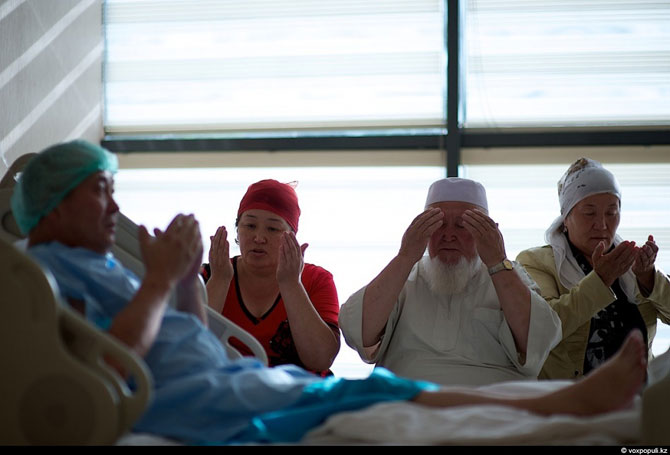 Питание должно быть легко усваиваемым, полноценным. Желательно кормить больного небольшими порциями 5-6 раз в день. Пищу готовьте так, чтобы она была удобна для жевания и глотания: мясо в виде котлет или суфле, овощи в виде салатов или пюре.
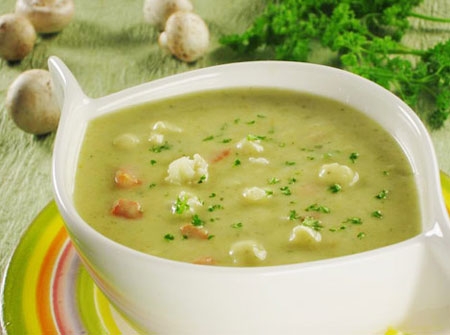 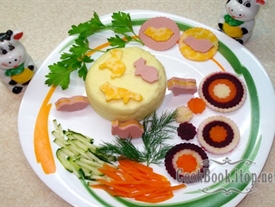 Конечно, необходимы супы, бульоны, каши, творог, яйца. Важно ежедневное употребление овощей и фруктов, а также ржаного хлеба и кисломолочных продуктов. Не старайтесь давать всю пищу только в протертом виде, иначе кишечник будет работать хуже.
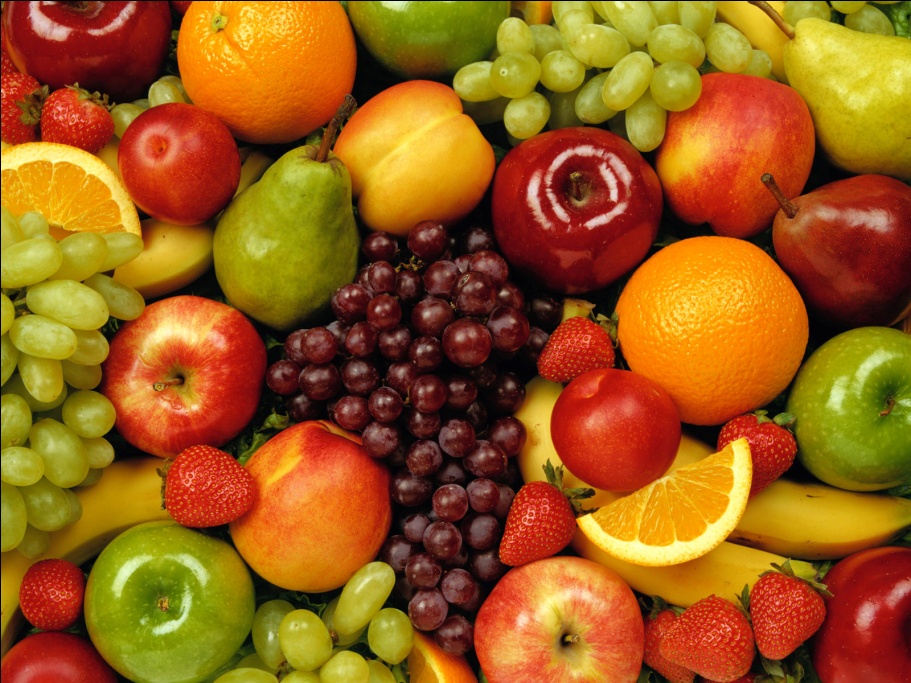 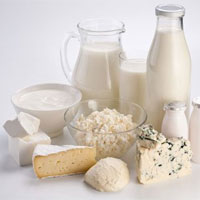 Во время кормления желательно, чтобы больной находился в полусидячем положении (чтобы не поперхнуться). Не укладывайте его сразу после еды. Не забывайте поить пациента соками, минеральной водой.
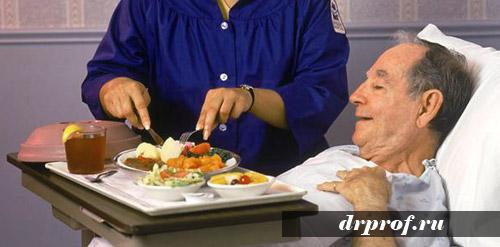 Пролежи
Об «опасности» постельного режима.
Основные проблемы и осложнения, сопровождающие пролежни:
боль, 
депрессия, 
инфекции (абсцессы, септические артриты, бактериемия, сепсис).
у 26% больных с незаживающими пролежнями развивается остеомиелит, а риск летального исхода возрастает в 4-5 раз
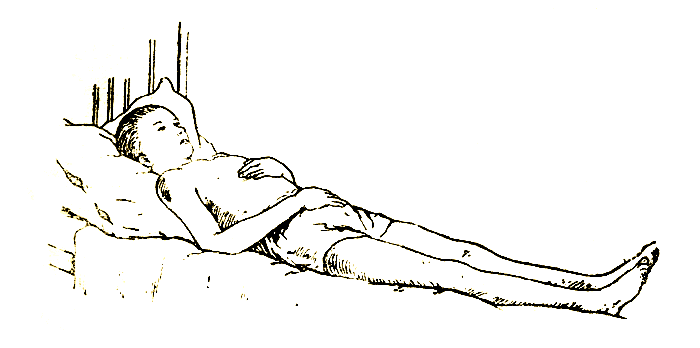 ПРОЛЕЖНИ (decubitus, ед.ч.)
Пролежни– это дистрофические, язвенно-некротические изменения кожи, подкожной клетчатки и других мягких тканей, развивающиеся вследствие их длительного сдавления, нарушения местного кровообращения и нервной трофики.
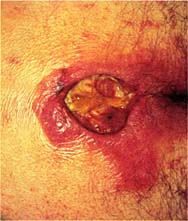 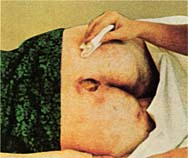 Причины возникновения пролежней
1. неопрятное содержание постели и нательного белья
2. неровный матрац
3. остатки пищи в постели
4. длительное пребывание больного в одном положении.
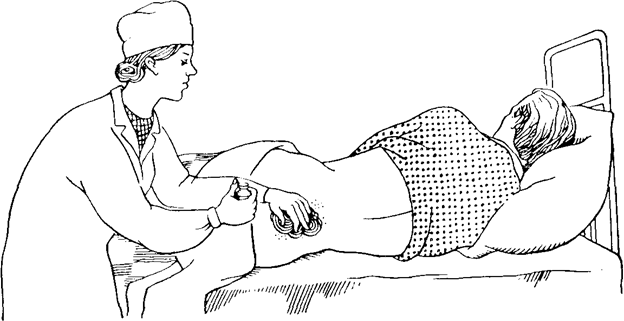 Места наиболее частого образования пролежней.
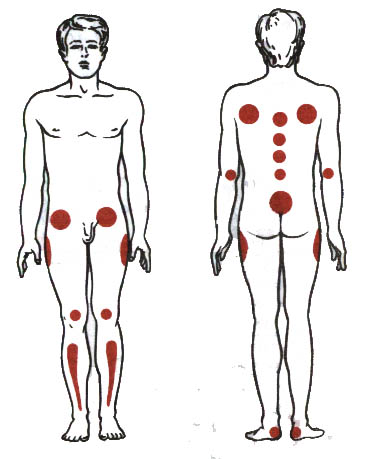 Пролежни могут образовываться везде, 
      где есть костные выступы.
Место образования пролежней зависит от положения больного:

  в положении на спине: затылок, лопатки, локти, крестец, пятки;

  в положении сидя: лопатки, седалищные бугры, стопы ног;

  в положении на животе: ребра, гребни подвздошных костей, колени, пальцы ног с тыльной стороны;

  в положении на боку: область тазобедренного сустава (область большого вертела).
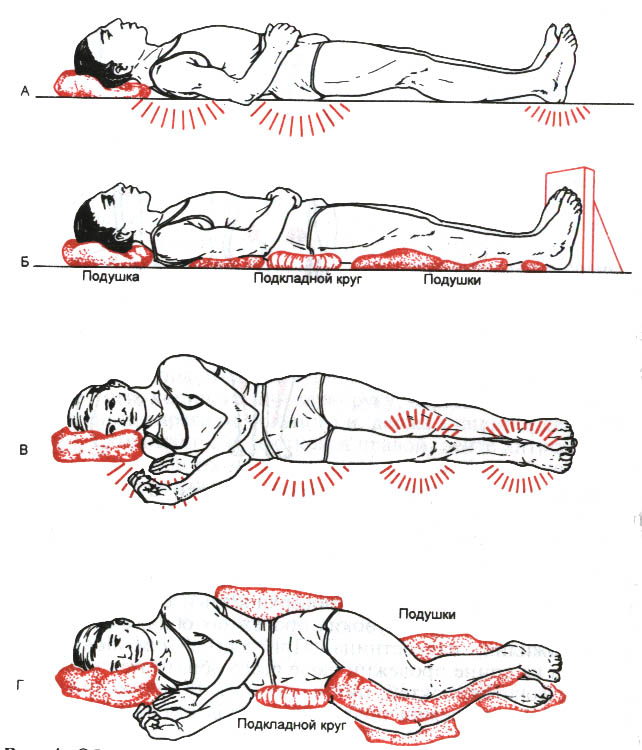 Пролежни. Причины возникновения.
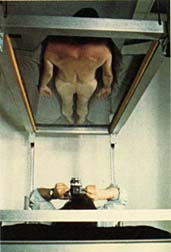 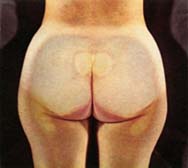 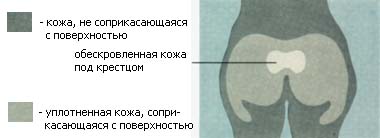 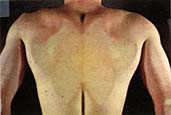 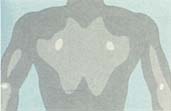 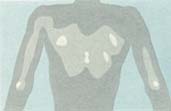 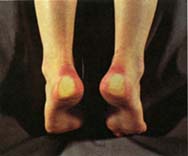 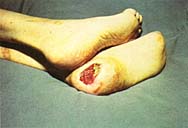 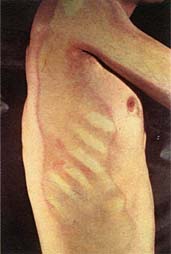 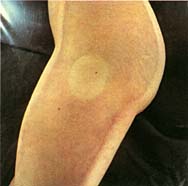 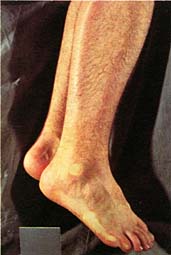 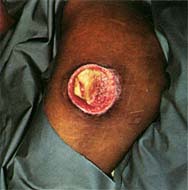 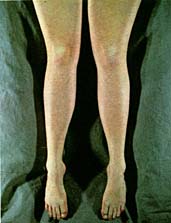 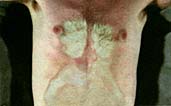 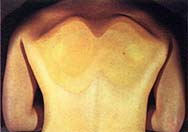 Пролежни.Факторы патогенеза.
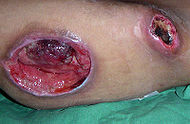 Патомеханические факторы:
нарушение подвижности/неподвижность;
сдавление тканей и сосудов;
трение;
смещение;
мацерация кожных покровов.
    Патофизиологические факторы:
лихорадка;
сопутствующие инфекции;
анемия;
гипоксемия;
неполноценное питание и снижение массы тела;
поражение спинного мозга и периферических нервов и др.
Стадии развития пролежневого процесса.
I стадия – стадия циркуляторных расстройств.
Характеризуется побледнением соответствующего участка кожи, которое быстро сменяется венозной гиперемией, затем синюшностью без четких границ; ткани приобретают отечный вид, на ощупь холодные.
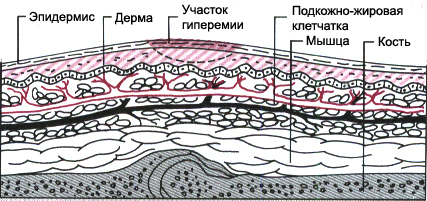 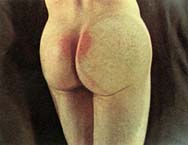 Лечение
1.  Обработка кожи растворами антисептиков:
10% раствор камфорного спирта;
1% раствор салицилового спирта;
35-40% раствор этилового спирта.
2. Легкий массаж вокруг участков риска;
3. УФО.
4. Подкладной круг, другие специальные прокладки для уменьшения давления.
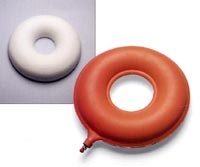 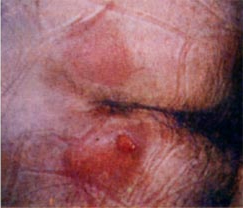 II стадия:  стадия некротических изменений и нагноения. 
    Характеризуется развитием некротического процесса. Помимо кожи, некрозу могут подвергаться подкожная клетчатка, фасции, сухожилия и костная ткань.
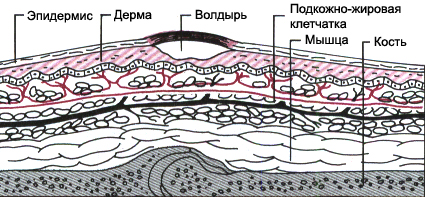 Лечение
1. Смазывание пузырьков:
1-2% раствором бриллиантового зеленого;
5-10% раствором марганцовокислого калия;
    2.  Обработка кожи растворами антисептиков:
10% раствор камфорного спирта;
35-40% раствор этилового спирта.
    3. УФО.
    4. Подкладной круг, другие специальные прокладки для снятия давления.
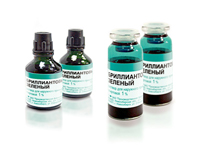 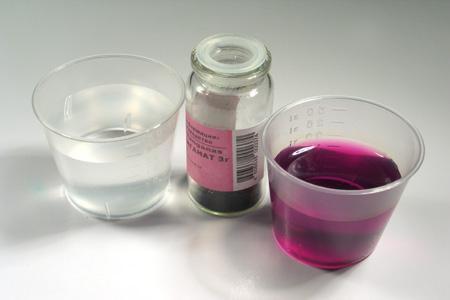 III стадия – стадия заживления.
 Характеризуется преобладанием репаративных процессов, развитием грануляций, рубцеванием и частичной или полной эпителизацией дефекта.
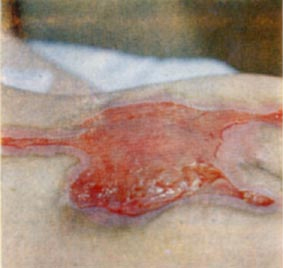 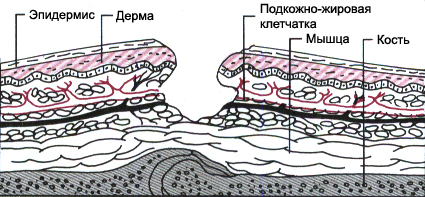 Лечение
1. УФО.
2. Мазевые повязки:
    1% синтомициновая эмульсия;
    10% стрептоцидовая мазь;
     мазь ируксол;
3. Подкладной круг, другие специальные прокладки для снятия давления.
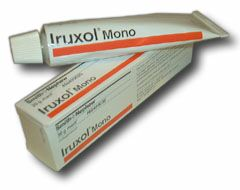 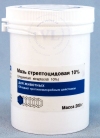 IVстадия:
Поражение всех мягких тканей вплоть до кости, развитие некроза с образованием полости.
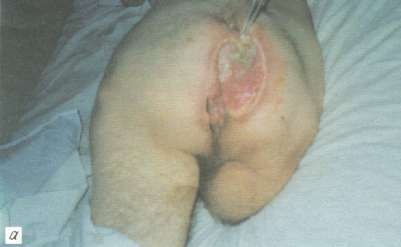 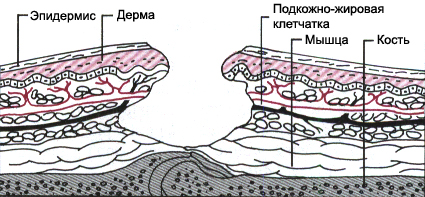 Лечение
1. Хирургическое удаление участков некроза.
2. Наложение на рану повязок с:
0,5% раствором марганцовокислого калия;
раствором фурацилина 0,2% (1:5000).
3. При наличии гноя промывание растворами антисептиков:
раствор фурацилина 0,2% (1:5000);
3% раствор перекиси водорода;
0,5% раствор марганцовокислого калия;
повязки с растворами антисептиков.
4. По мере очищения раны полностью переходят на мазевые повязки, способствующие заживлению язв:
солкосерил;
апилак и др.
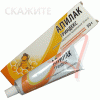